ISTRAŽUJEMO VODU I SVOJSTVA VODEJe li voda slana/slatka, tvrda/meka
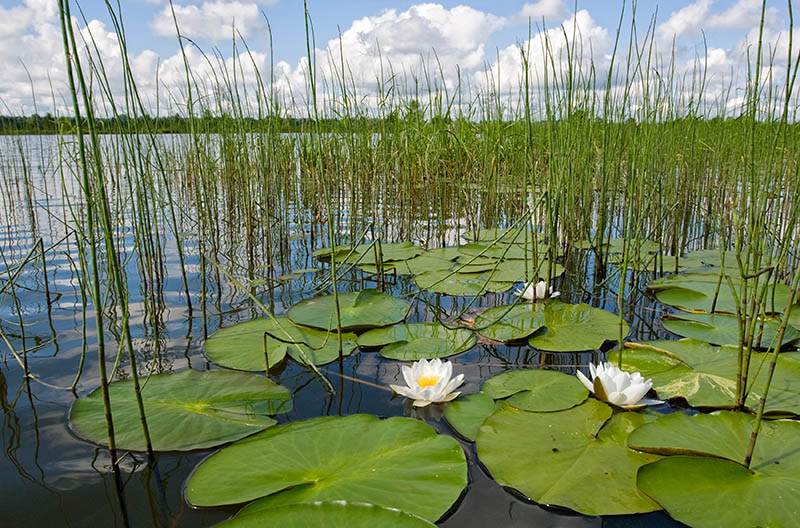 VODE U PRIRODI
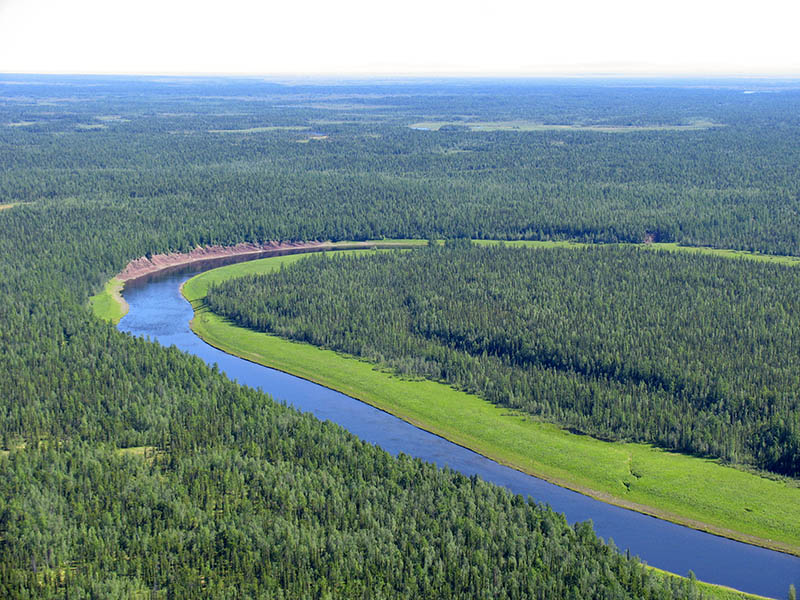 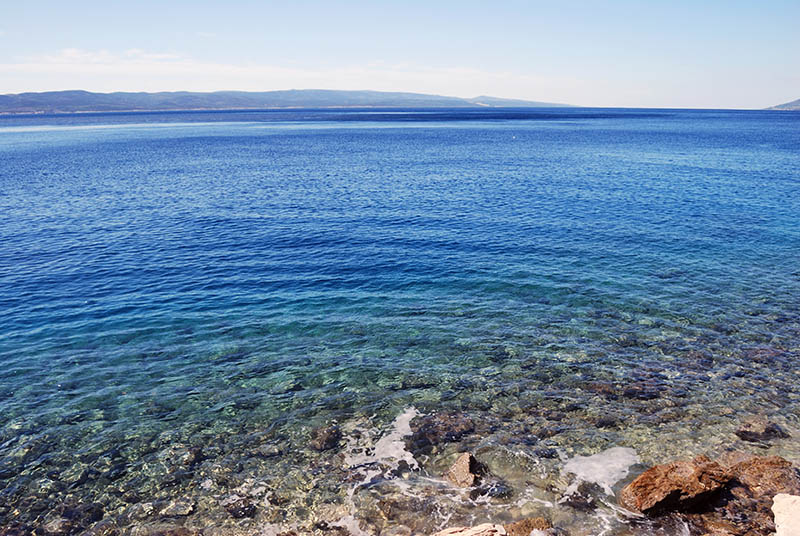 SLATKE VODE
SLANE VODE
Nabrajamo po nekoliko voda u RH:
Slatke vode:
Slane vode:
Nabrajamo po nekoliko voda izvan RH:
Slatka voda:
Slana voda:
VODE U PRIRODI
TVRDA VODE:
- morska voda
- izvorska voda
- vodovodna voda
- mineralna voda
MEKA VODE:
- padaline npr. kiša
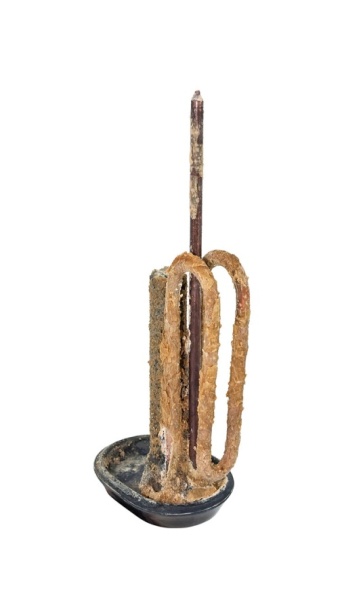 Kamenac na grijaču perilice
Domaći rad
Odgovoriti na pitanja iz udžbenika, stranica 43. – pitanja se prepisuju i odgovaraju punim rečenicama – slikati sebe i bilježnicu i poslati mi u čavrljanje.

Izraditi pokus iz radne bilježnice sa stranice 33. – pokus 2. Pluta ili tone
Pokus i rješenje pokusa u radnoj bilježnici slikati i poslati mi u čavrljanje.

Istražiti na googlu kakva je voda u Zadru – tvrda ili meka.